State Opioid Response Grant Funding
The Role of Drug and Alcohol Providers in the Elimination of HIV/Viral Hepatitis in Pennsylvania
Pennsylvania Department of Health
[Speaker Notes: LO]
Presentation Objectives
Discuss the background and significance of this initiative

Identify the goals of the project

Consider the collaborative role the Single County Authorities (SCA) and Licensed Drug and Alcohol Providers have in the Elimination of HIV/Viral Hepatitis for Pennsylvanians
Key Speakers
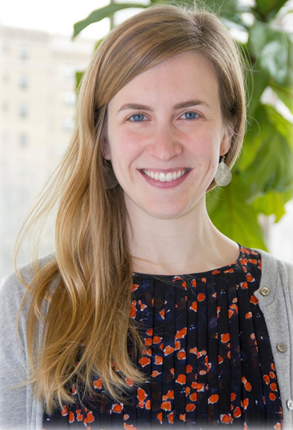 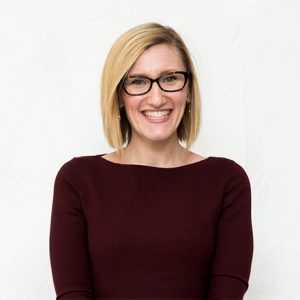 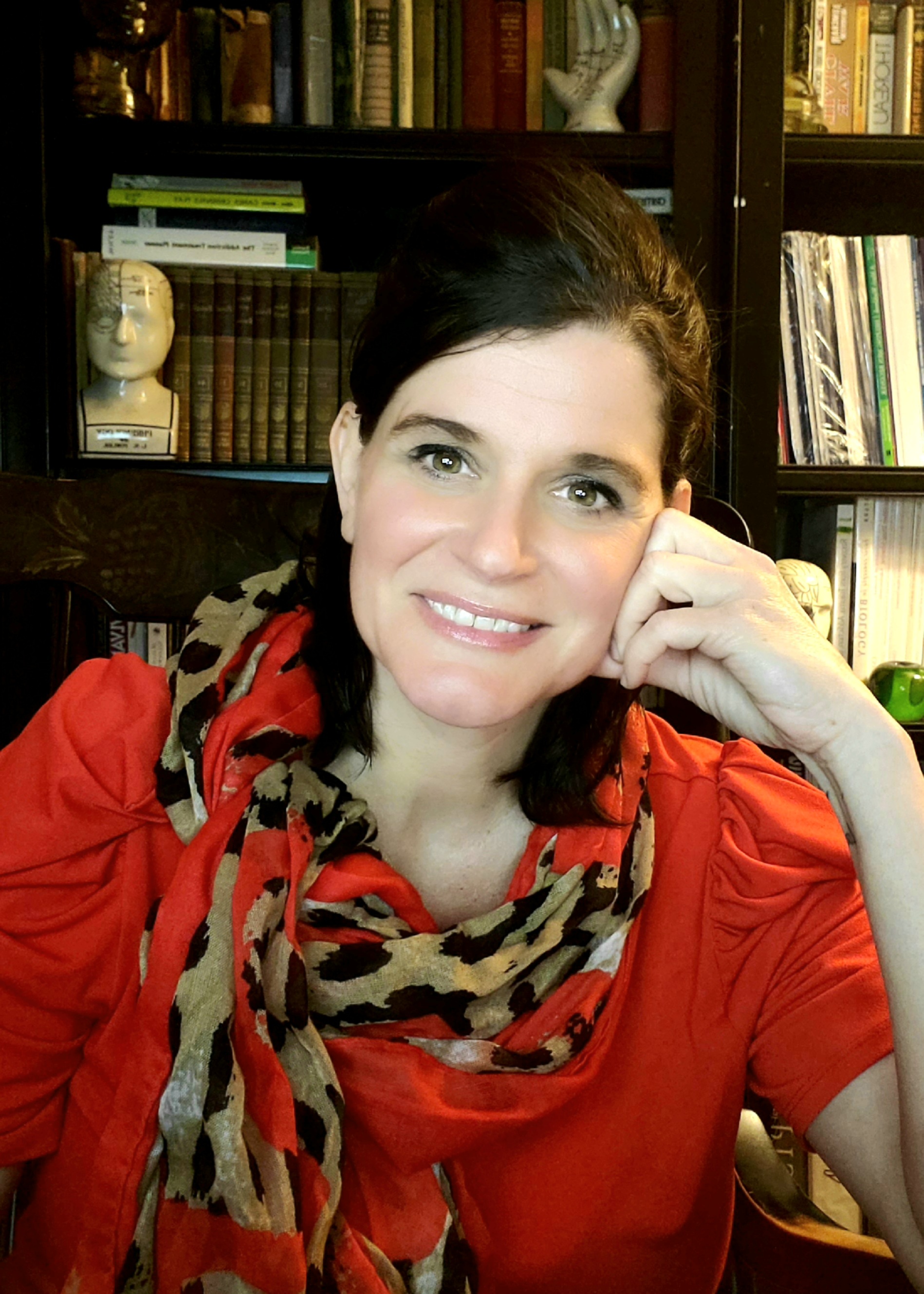 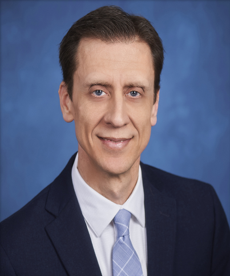 Jeremy Sandberg, Penn State
Educational Psychology, Counseling, & Special Education
Dr. Lauren Orkis, DrPH            PA Department of Health, Bureau of Epidemiology,    Project Lead & Viral Hepatitis Prevention Coordinator
Stacey B. Trooskin, MD, PhD, Philadelphia FIGHT
Chief Medical Officer 
C-Change, Program Director
E. Renea Snyder, MS, MAC, Psychotraumatologist,     
 PA DOH, Project Manager, Bureau of Epidemiology
SUD, HIV and Hepatitis Syndemic
Coincidence of HCV Infections and Opioid Injection
2.5
30
Injection drug use is a major driver of HIV and Viral Hepatitis infections 

Sharing of injection equipment 

Sexual & injecting networks

Homelessness
Any opioid injection (ages 18-29 yrs)
Any opioid injection (ages 30-39 yrs)
Acute HCV (ages 18-29 yrs)
Acute HCV (ages 30-39 yrs)
25
2.0
20
1.5
% Drug Treatment Admissions Reporting Injection of Any Opioid
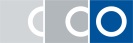 Acute HCV Incidence
15
Slide credit: clinicaloptions.com
1.0
10
0.5
5
0
0
2004
2006
2008
2010
2012
2014
CDC. https://www.cdc.gov/nchhstp/newsroom/2017/hepatitis-c-and-opioid-injection-press-release.html.
[Speaker Notes: mention smoking and snorting too]
Essential Role of Drug & Alcohol Providers
Licensed Drug and Alcohol Treatment providers engage patients/clients with Substance Use Disorder at high risk for HIV/Viral Hepatitis

Providers have a vital opportunity to offer interventions that can have a profound impact on a patient’s/client’s health & wellbeing, prevention/intervention, and the public’s health
[Speaker Notes: LO
Emphasize “meeting people where they’re at” by bringing services to the patient in the setting they’re already engaged in
Opportunity to talk up the key role SUD tx providers play, their leadership]
HIV: 
Challenges & Opportunities
[Speaker Notes: JS]
What is HIV?
HIV is a virus that attacks the body’s immune system 

If left untreated, HIV is progressive and leads to increased vulnerability to serious illness and death

With treatment, HIV is a manageable chronic illness
New Diagnoses of HIV by County, 2019
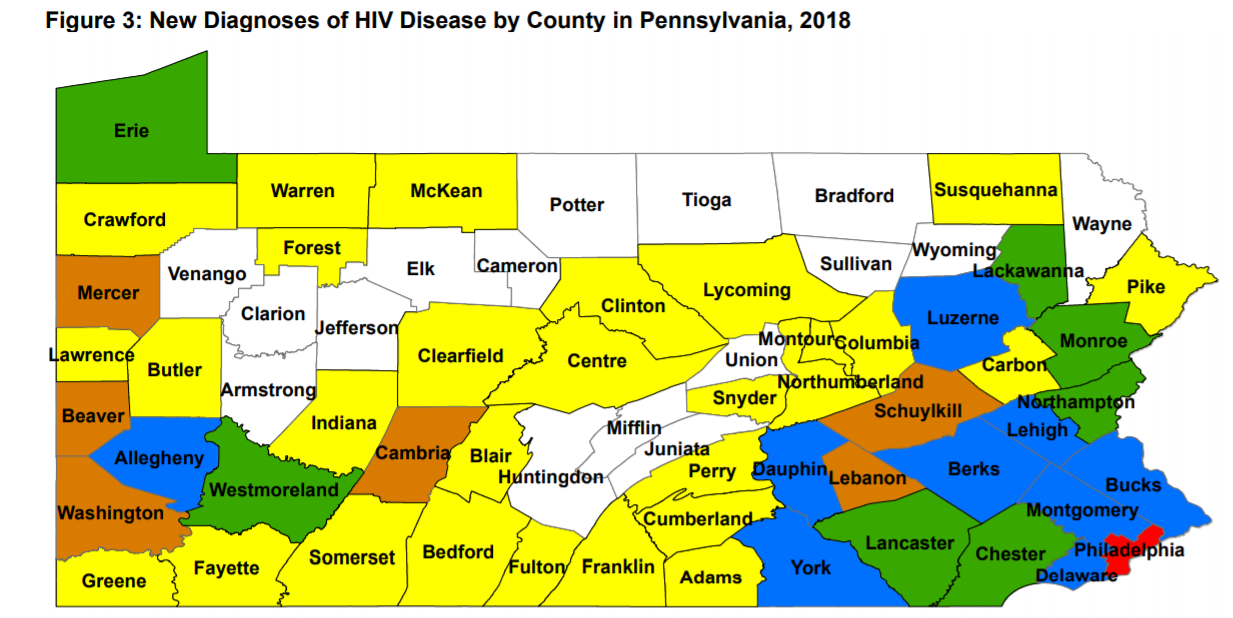 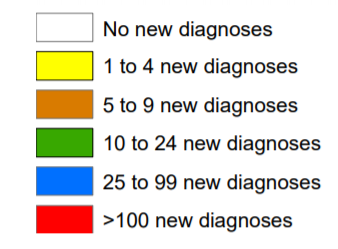 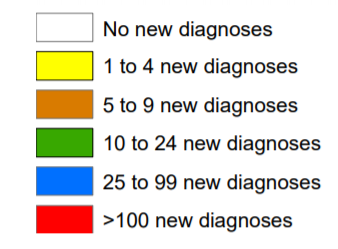 [Speaker Notes: Quick, local visual. Emphasize proportion of folks whose risk is IDU.

Jeremy’s stats:
In 2019 
There were 986 individuals newly diagnosed with HIV infections in Pa. Of those individuals, 131 or 13% reported injecting drugs as a risk 
There were 35,949 people presumed to be living with HIV (PLWH) in Pa. Approximately 22% of individuals living with HIV reported injecting drugs as a risk]
IDU & HIV: A looming crisis
Indiana
West Virginia
The site of a severe HIV outbreak among people who inject drugs (PWID) from 2011-2014

215 HIV infections

92 percent with HCV coinfections
As recently as 2014, only 12.5 percent of HIV cases in WV were from injection drug use (IDU)+

By 2019, 64.2 percent of HIV cases were from IDU
[Speaker Notes: Can mention these status to illustrate the severity:
In Kanawha County (pop. 178k) 
2018 = 2 IDU cases
2019 = 15 IDU cases
2020 = at least 35 IDU cases
In New York City (pop. 8M) 2020 = 36 IDU cases]
HIV Testing
https://www.cdc.gov/mmwr/preview/mmwrhtml/rr5514a1.htm
[Speaker Notes: CDC & US Prevention Task Force both recommend routine, opt out screening for HIV as a part of regular healthcare provision - we no longer need to treat HIV as a special condition. 
Routinizing decreases stigma, increases dx and linkage to tx, resulting in better outcomes for the patient and the public’s health]
HIV FACTS
HIV is a chronic, but manageable condition

For most people, HIV treatment means taking one pill, once a day

When treated, People Living with HIV (PLWH) can live long, healthy lives

HIV treatment reduces HIV virus in the blood to “undetectable levels”, though some virus remains in the body
Preventing HIV
We have a robust toolbox for preventing HIV

Pre-exposure Prophylaxis (PrEP)
One pill once a day prevents HIV

Treatment as prevention 
Undetectable = Untransmittable!
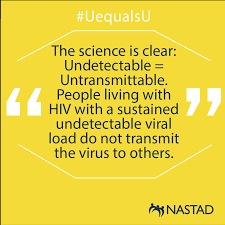 [Speaker Notes: MR
Refer back to testing - test → dx → treat → tasp
test → id risk → prep]
Hepatitis C Virus (HCV): 
Challenges & Opportunities
[Speaker Notes: LO]
What is Hepatitis C?
Hepatitis C is a contagious liver disease caused by the Hepatitis C virus (HCV)

Transmission of HCV is primarily through contact with the blood of an infected person

Injection drug use with sharing of infected equipment

Sex

Vertical transmission during childbirth
HCV CAN BE CURED
Epidemics Intertwined
HCV antibody prevalence among people who inject drugs (PWID) is estimated to be 70 percent to 77 percent
45%
to
85%
1 of 3 people who inject drugs acquires HCV infection in their first year of injecting2
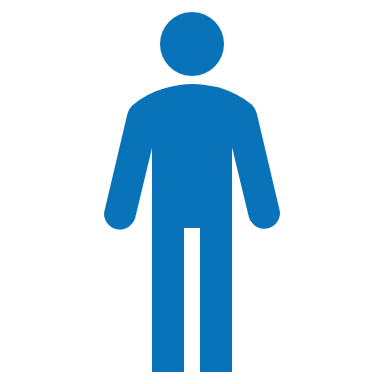 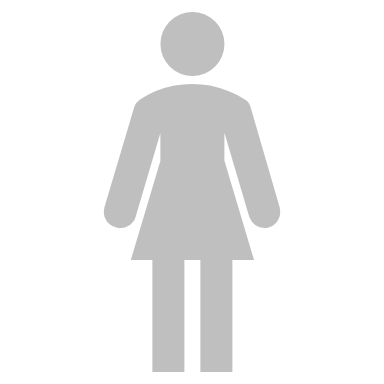 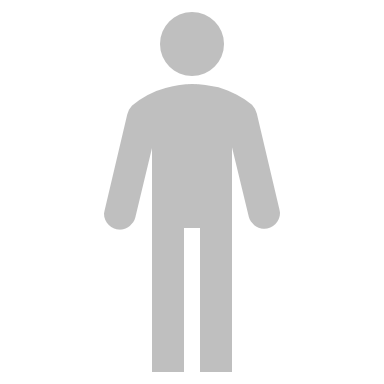 45 percent to 85 percent of individuals chronically infected with HCV are unaware of their status1
HCV is the most common 
chronic blood-borne infection in the US
CDC. Surveillance of Viral Hepatitis—United States, 2015. https://www.cdc.gov/hepatitis/statistics/2015surveillance/pdfs/2015HepSurveillanceRpt.pdf. Accessed August 2, 2018; 2. Hagan H, et al. Am J Epidemiol. 2008;168(10):1099-1109.
US HCV Treatment Cascade
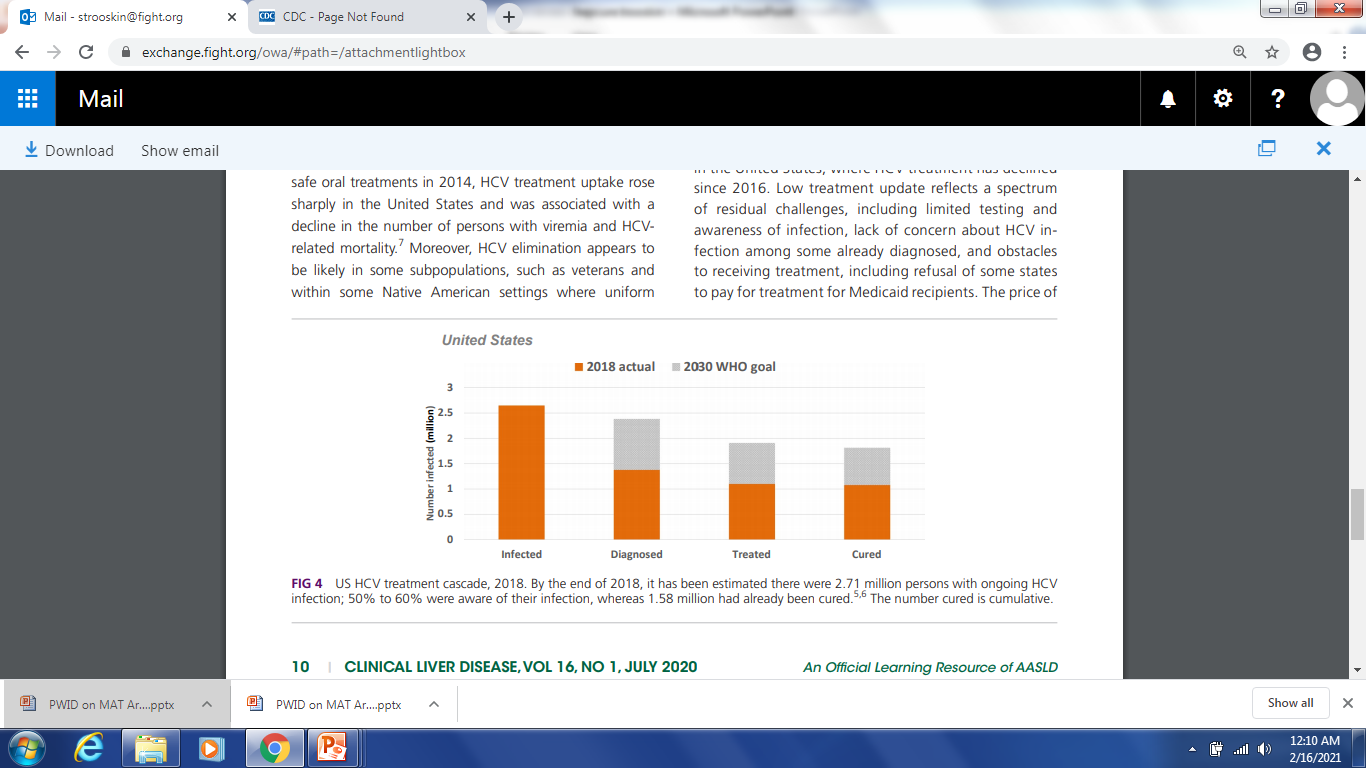 Thomas, D. CID, 16,1. July 2020
Thomas, D. CID, 16,1. July 2020
[Speaker Notes: This is the cascade, we have a lot of work to do but also have the tools and knowledge to achieve elimination (that’s why we’re here to offer this service!)
Quickly point to places where SUD tx providers can impact the cascade]
Key Messages: HCV Testing
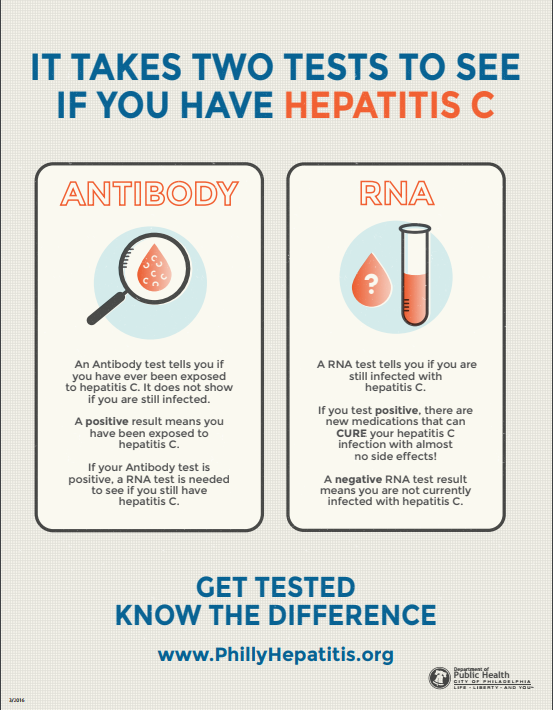 Initial Testing for HCV Antibody 

Testing for HCV Ribonucleic acid (RNA) 

HCV testing and referral models can be integrated into behavioral health settings
Key Messages: HCV treatment
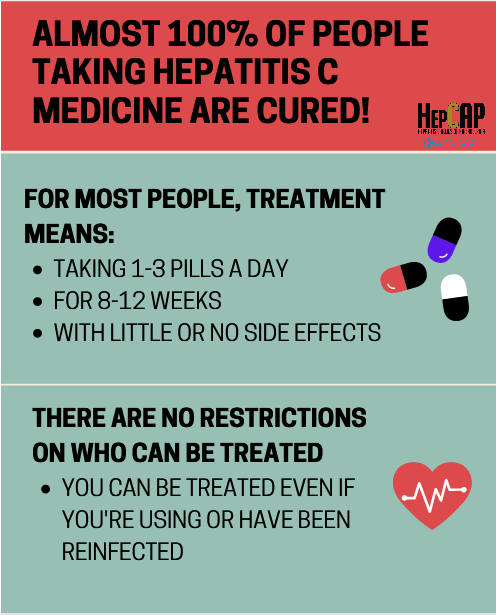 Treatment is recommended for all patients/clients with chronic HCV infection.

Active drug use or Medication-Assisted Treatment (MAT) should not be reasons to deny treatment to someone
HCV Treatment is Accessible
Changes to Pennsylvania Medicaid Direct-acting Antiviral Restrictions
Center for Health Law and Policy Innovation of Harvard Law School (CHLPI) and National Viral Hepatitis Roundtable (NVHR). 2017. https://stateofhepc.org/. Accessed August 2, 2018.
PA DOH/DDAP Pilot Hep C Survey
Statewide random selection of 330 Licensed Drug and Alcohol facilities

Surveyed facilities to determine Hepatitis C services and barriers 

Survey conducted in 2019 
Response rate = 77 percent

Follow-up survey conducted in 2020
Response rate = 56 percent
[Speaker Notes: We determined through follow up that 14 facilities were not able to complete the electronic survey but of those 316 eligible, 76% completed the survey. We did some follow up with facilities by phone if the electronic survey was not completing which improved the response rate.]
Only 32% test all clients for HCV
76 (32) 
test all clients
Source: DOH/DDAP HCV Survey 2019
[Speaker Notes: Through this survey, we focused on hepatitis C-related services but also asked about hepatitis A, B and other infectious disease services. In total, only 32% of facilities surveyed said that they test all their clients at least once for hepatitis C and the type of testing varied quite a bit.]
Barriers to Hepatitis C Testing
Funding
No Barriers
Staff Time
Client Buy-in
Medicaid Reimbursement Issues
Private Reimbursement Issues
Behavioral Health Payer Issues
Stigma
Source: DOH/DDAP HCV Survey 2019
Staff Buy-in
n=230
[Speaker Notes: Facilities reported many barriers to offering hepatitis C testing including funding at almost 30% of facilities. Surprisingly, 26% of facilities reported no barriers so we will be following up with these facilities this summer to solicit best practices from these facilities. 17% of facilities reported reimbursement issues which we will also be investigating further.]
Other Infectious Disease Services
Source: DOH/DDAP HCV Survey 2019
How can we work together?
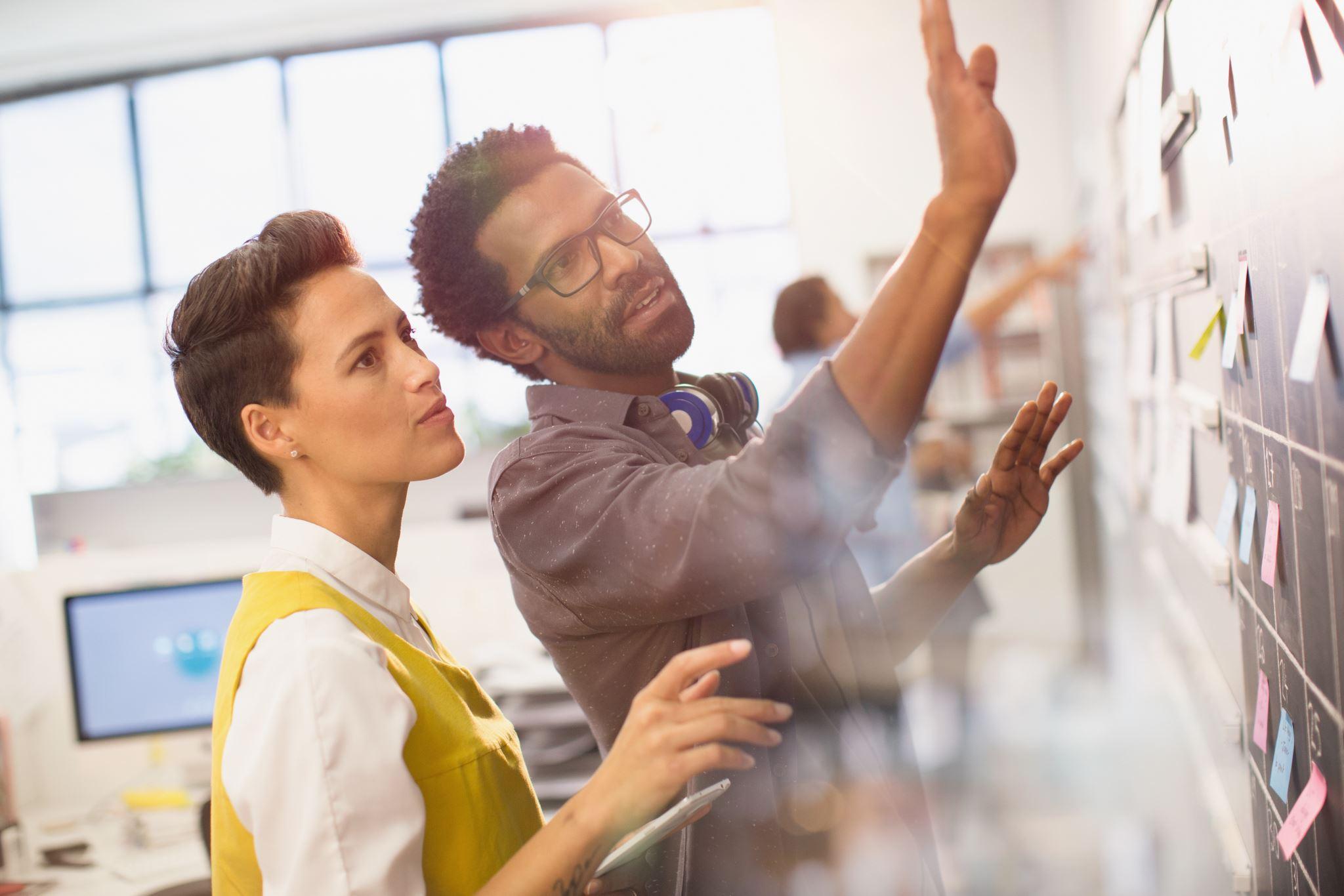 Funding
No Barriers
Staff Time
Client Buy-in
Medicaid Reimbursement Issues
Private Reimbursement Issues
Behavioral Health Payer Issues
Stigma
[Speaker Notes: Facilities reported many barriers to offering hepatitis C testing including funding at almost 30% of facilities. Surprisingly, 26% of facilities reported no barriers so we will be following up with these facilities this summer to solicit best practices from these facilities. 17% of facilities reported reimbursement issues which we will also be investigating further.]
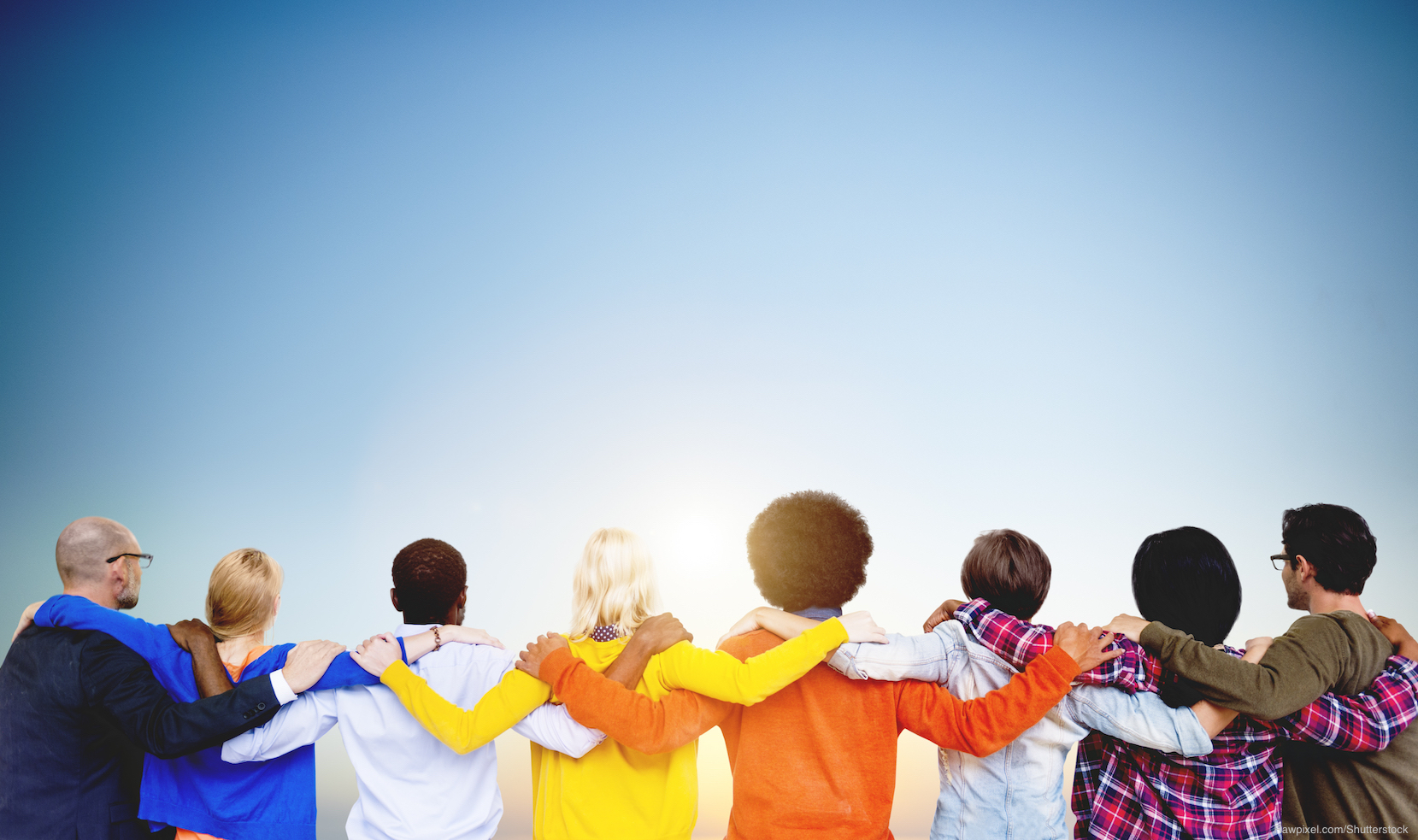 Funding
TOGETHERWe Can Eliminate HIV and Viral Hepatitis!
No Barriers
Staff Time
Client Buy-in
Medicaid Reimbursement Issues
Private Reimbursement Issues
Behavioral Health Payer Issues
Stigma
[Speaker Notes: Facilities reported many barriers to offering hepatitis C testing including funding at almost 30% of facilities. Surprisingly, 26% of facilities reported no barriers so we will be following up with these facilities this summer to solicit best practices from these facilities. 17% of facilities reported reimbursement issues which we will also be investigating further.]
Project Goals to Assist Providers
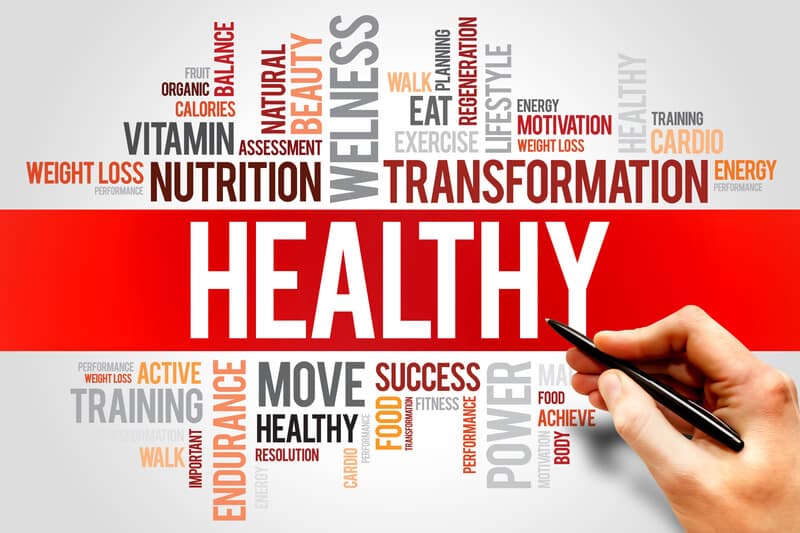 Funding
Provide HIV/Viral Hepatitis education and resources for patients/clients

Clinical education

Increase screening

Increase access to treatment

Align policies with national guidelines

Identify and address barriers to HIV/Viral Hepatitis services
No Barriers
Staff Time
Client Buy-in
Medicaid Reimbursement Issues
Private Reimbursement Issues
Behavioral Health Payer Issues
Stigma
[Speaker Notes: Facilities reported many barriers to offering hepatitis C testing including funding at almost 30% of facilities. Surprisingly, 26% of facilities reported no barriers so we will be following up with these facilities this summer to solicit best practices from these facilities. 17% of facilities reported reimbursement issues which we will also be investigating further.]
Project Goals to Assist Providers
Provide onsite capacity assessments

Develop individualized protocols based on facility’s goals

Educate/assist with billing capabilities for services

Increase program capacity to offer services onsite
Funding
No Barriers
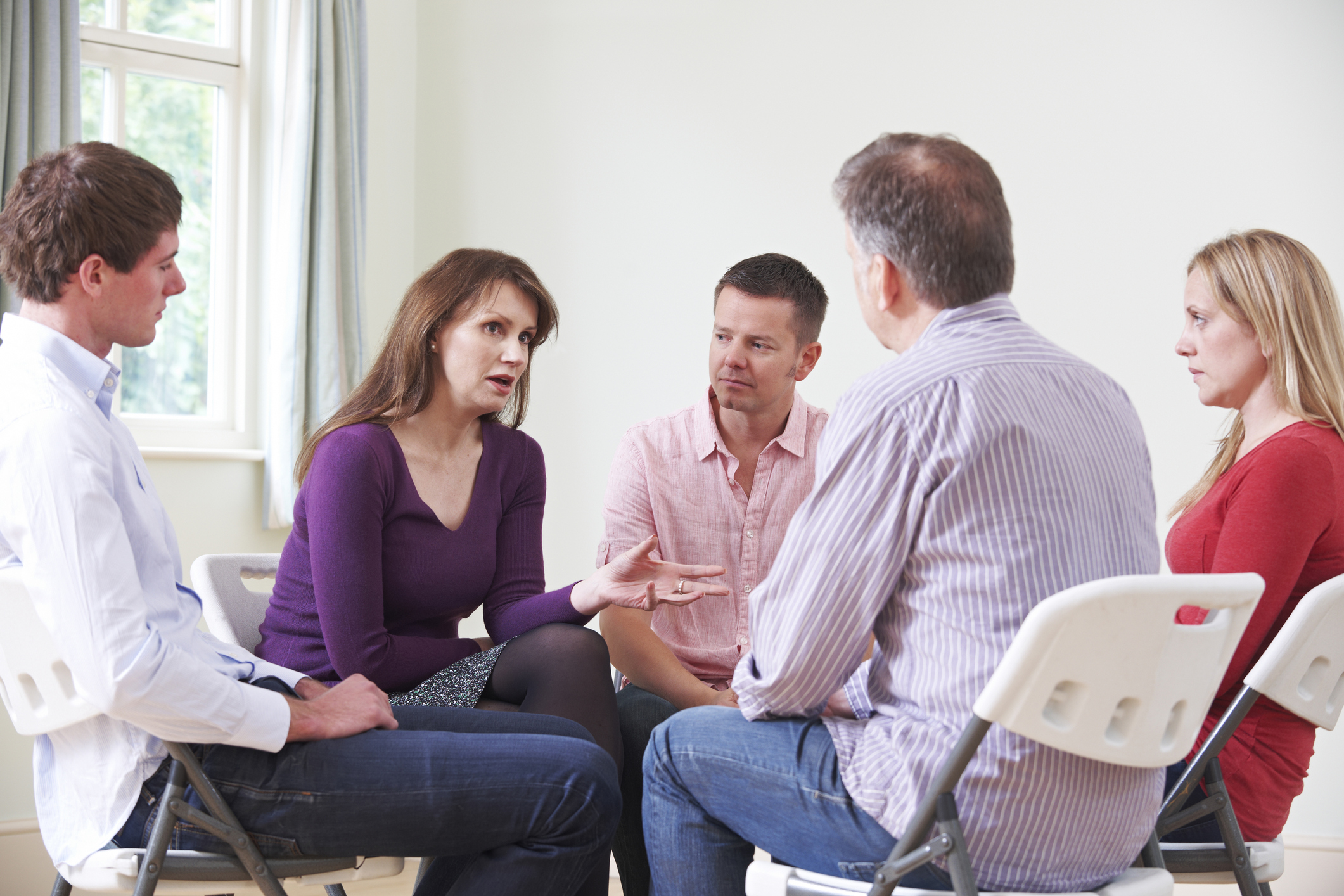 Staff Time
Client Buy-in
Medicaid Reimbursement Issues
Private Reimbursement Issues
Behavioral Health Payer Issues
[Speaker Notes: Facilities reported many barriers to offering hepatitis C testing including funding at almost 30% of facilities. Surprisingly, 26% of facilities reported no barriers so we will be following up with these facilities this summer to solicit best practices from these facilities. 17% of facilities reported reimbursement issues which we will also be investigating further.]
Next Steps
SCAs will receive an email after the Pennsylvania Association of County Drug and Alcohol Administrators (PACDAA) meeting

Each SCA will receive an individualized welcome packet 
Sample resources
County specific data
Contact for initial meeting
Funding
No Barriers
Staff Time
Client Buy-in
Medicaid Reimbursement Issues
Private Reimbursement Issues
Behavioral Health Payer Issues
Stigma
[Speaker Notes: Facilities reported many barriers to offering hepatitis C testing including funding at almost 30% of facilities. Surprisingly, 26% of facilities reported no barriers so we will be following up with these facilities this summer to solicit best practices from these facilities. 17% of facilities reported reimbursement issues which we will also be investigating further.]
Funding
DOH Project Manager


E. Renea Snyder
c-emsnyder@pa.gov
717-982-0955
Staff Time
Client Buy-in
Medicaid Reimbursement Issues
Private Reimbursement Issues
Behavioral Health Payer Issues
*DRAFT – Please do not distribute
[Speaker Notes: Facilities reported many barriers to offering hepatitis C testing including funding at almost 30% of facilities. Surprisingly, 26% of facilities reported no barriers so we will be following up with these facilities this summer to solicit best practices from these facilities. 17% of facilities reported reimbursement issues which we will also be investigating further.]